Komentarz:Różnicowanie głosek r i l
W języku polskim występują głoski:
„r” – głoska przedniojęzykowo-dziąsłowa drżąca,
 wymawiamy ją dotykając czubkiem języka do dziąseł i wprawiając go w drżenie podczas wydechu 
Wymowa „w alfabecie” 
Wymowa głoski
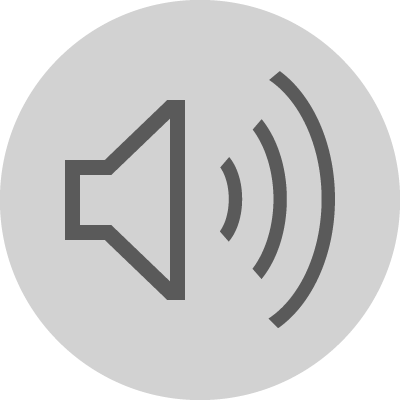 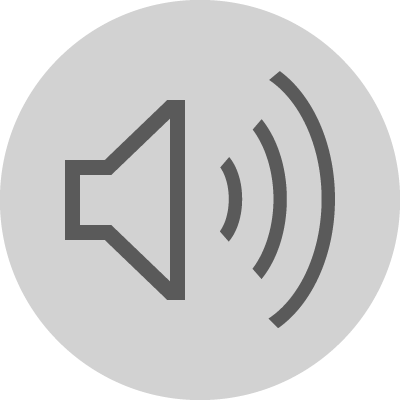 „l” – głoska przedniojęzykowo-dziąsłowa boczna
Wymawiamy ją dotykając czubkiem języka do górnych dziąseł, powietrze przepływa po bokach języka
Wymowa „w alfabecie” 
Wymowa głoski
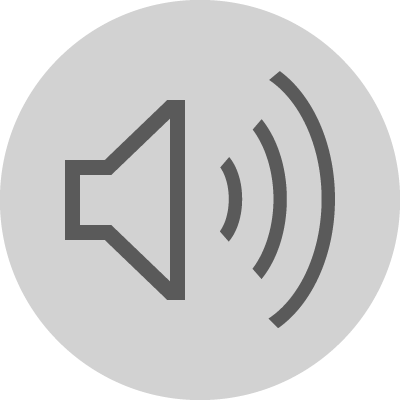 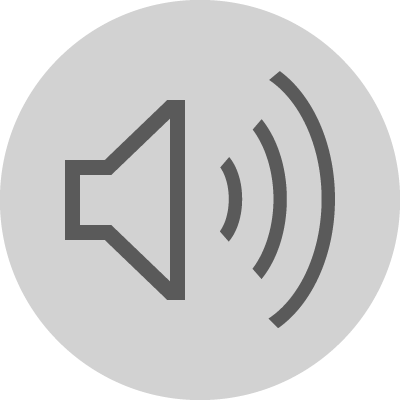 Polecenie do zadania
Uzupełnij luki w podanych wyrazach tak, aby odpowiadały wyrazowi na nagraniu
P_a_ka

Ko_a_e
K_ame_ki

_o_eta
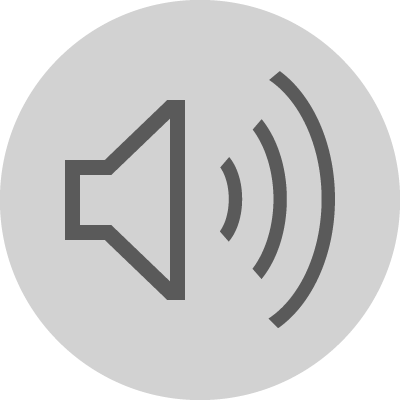 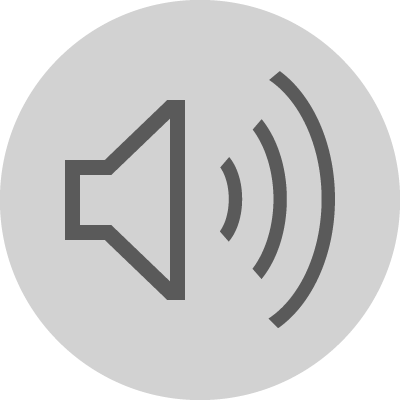 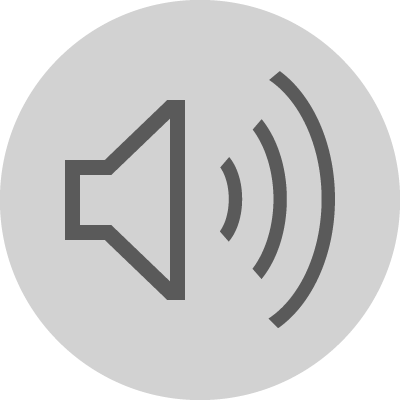 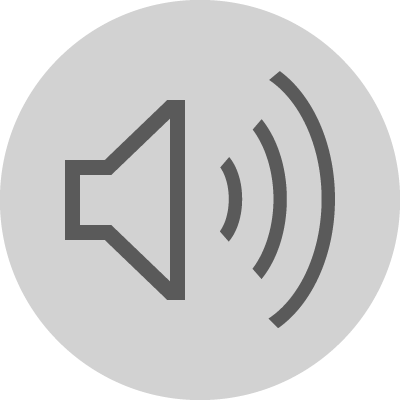 Ka_a_epa

K_a_net

Po_tfe_
_o_netka

Sza_ _otka

K_ó_ik
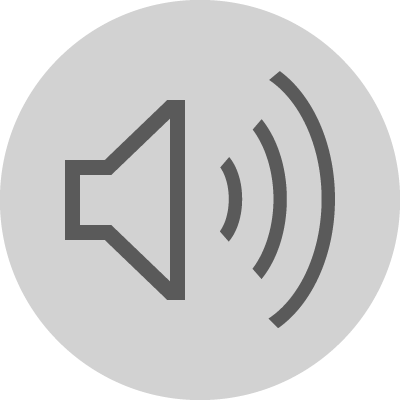 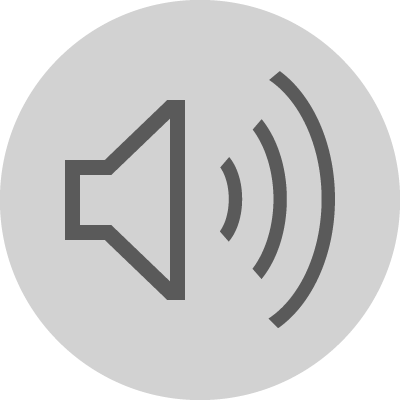 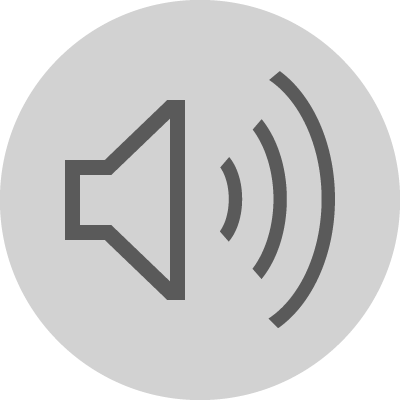 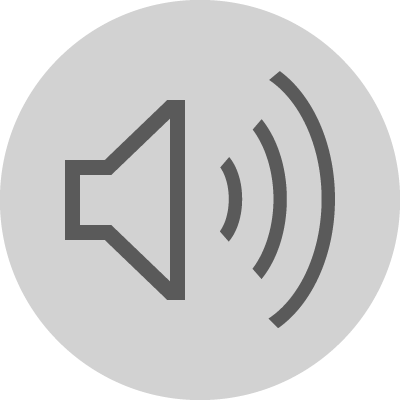 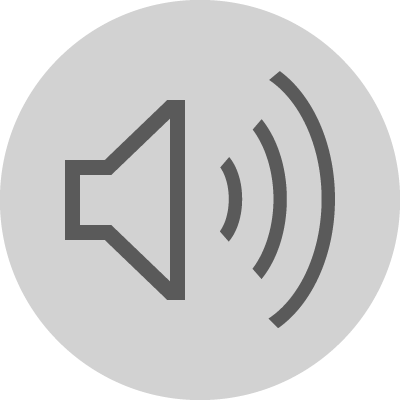 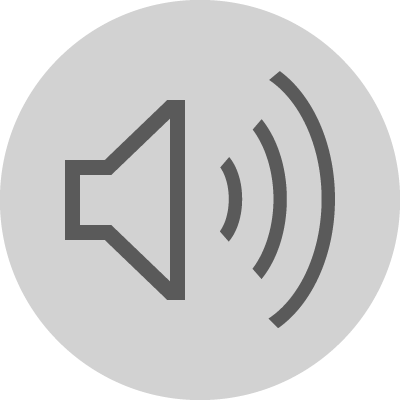 Klucz odpowiedzi
Pralka
Korale
Klamerki
Roleta
Kalarepa
Klarnet
Portfel
Lornetka
Szarlotka
Królik